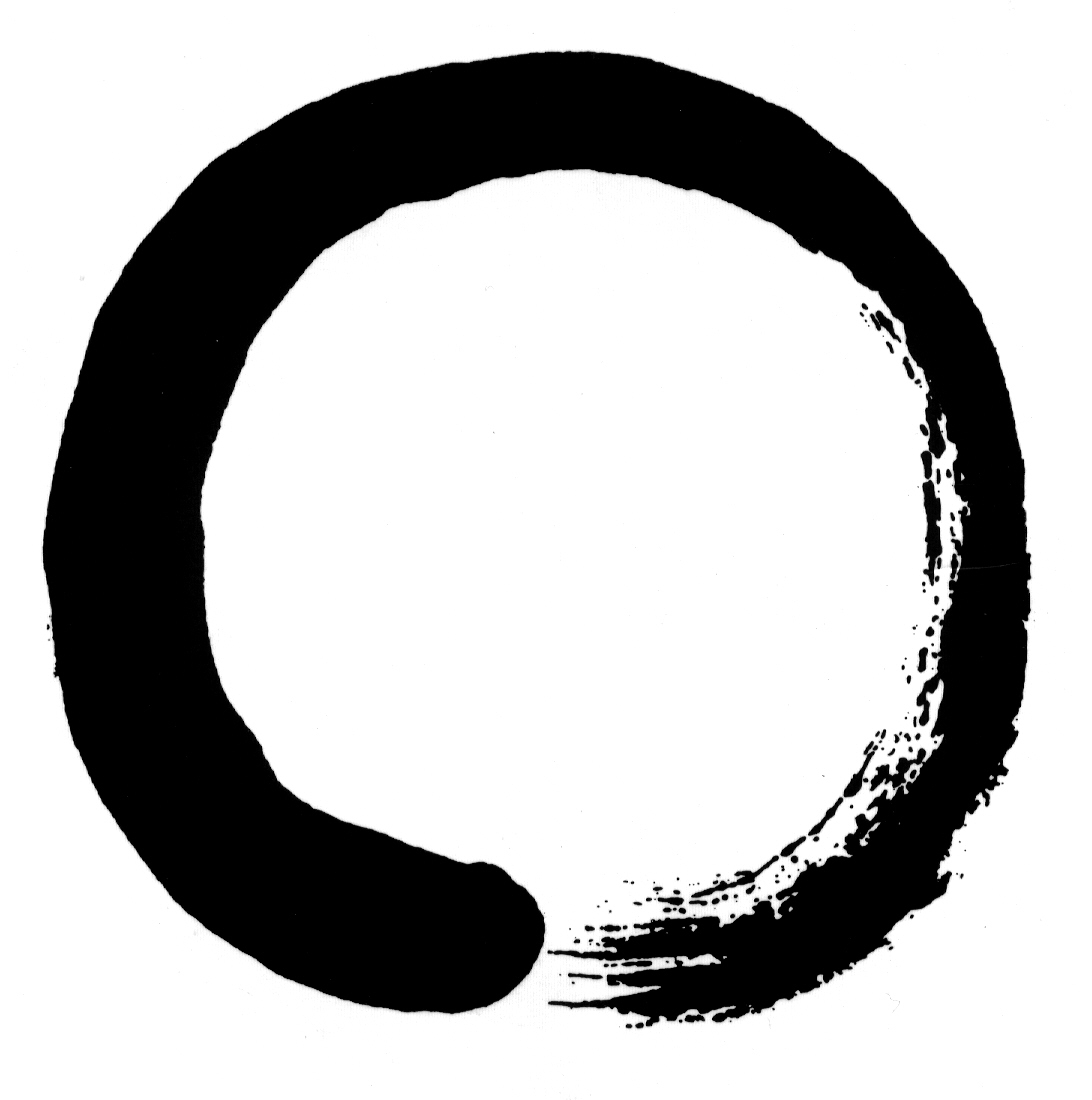 Zen Buddhism
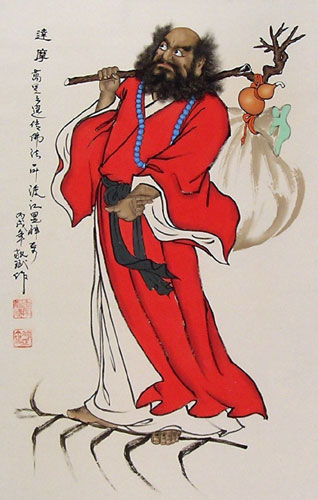 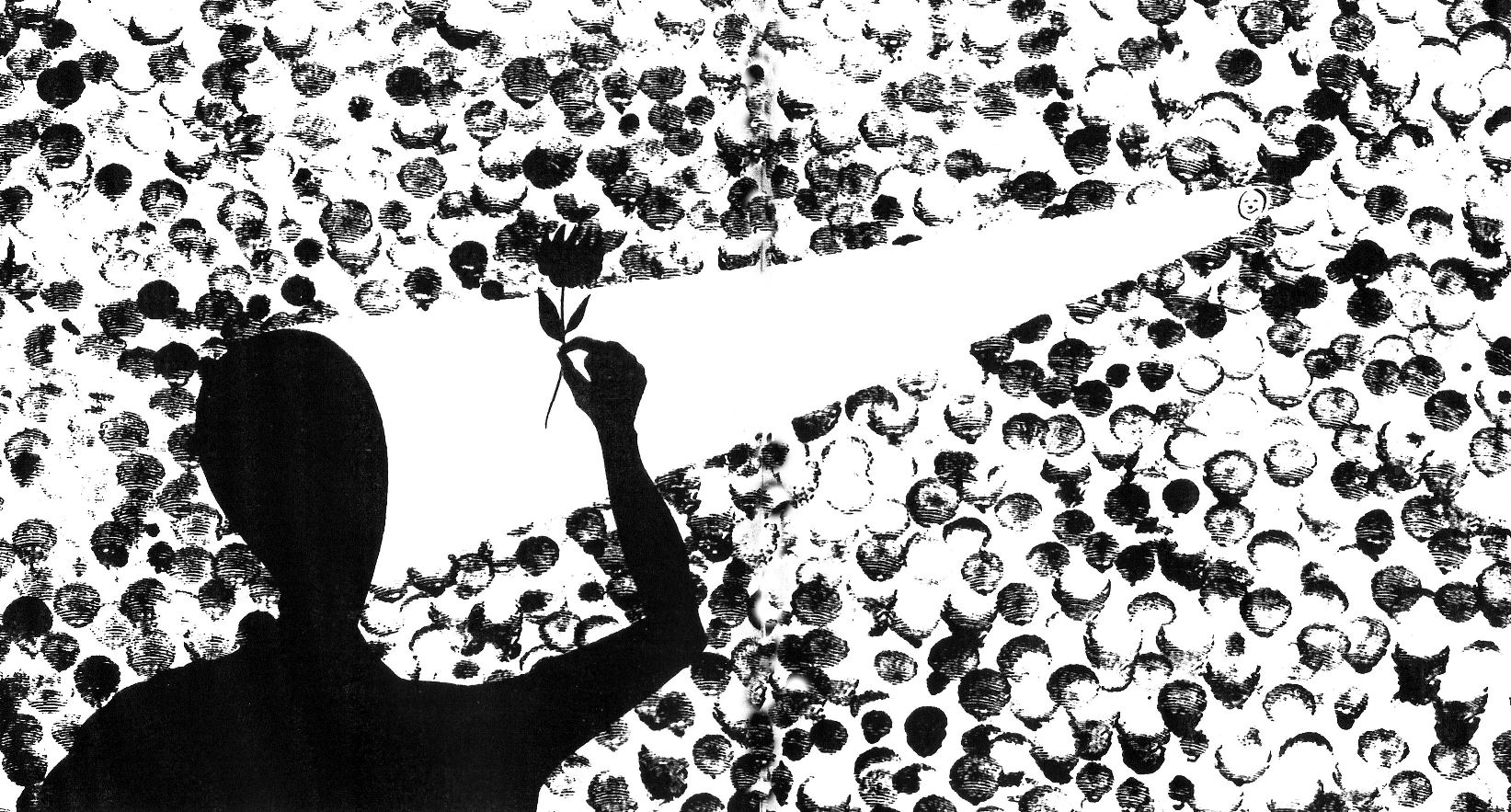 Jhana(Pali) or Dhyana (Sanskrit) in the orginal Indian

Ch’an – taken from Dhyana   (China)

Zen – taken from the Dhyana   (Japan)

Son – taken from Dhyana   (Korea)

Thien – taken from Dhyana  (Vietnam)
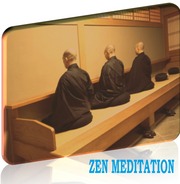 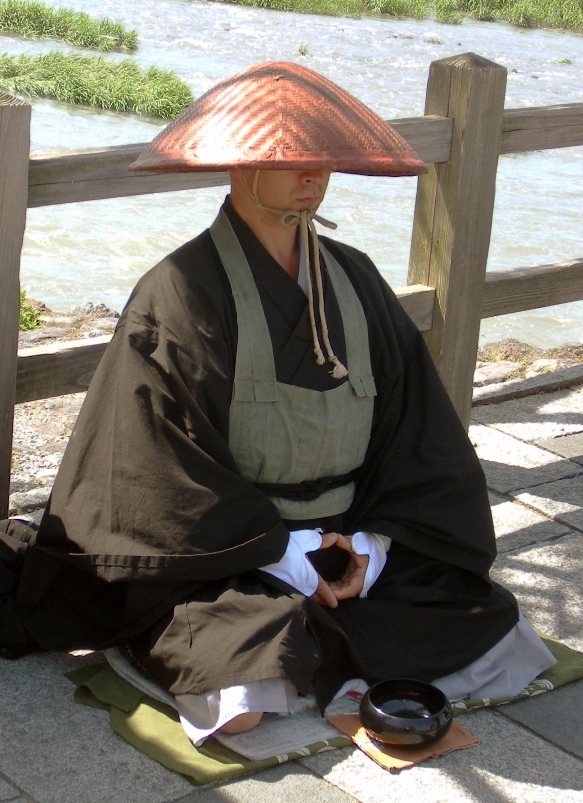 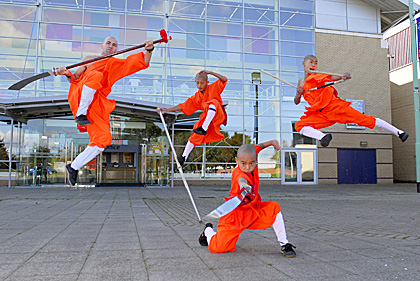 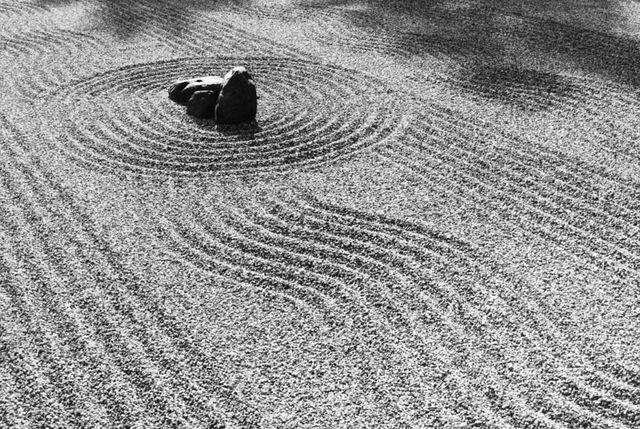 The Flower Sermon
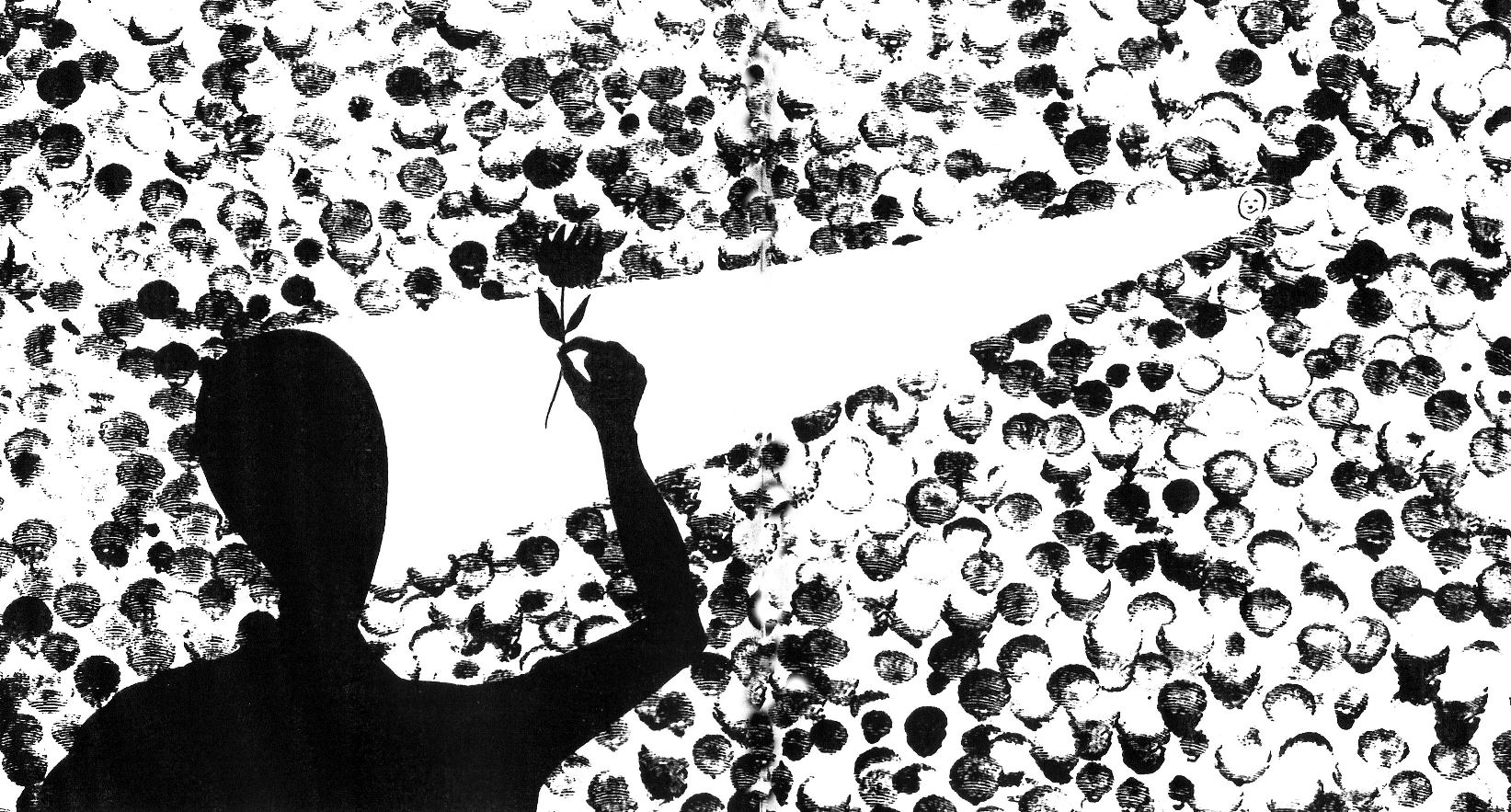 The Buddha silently holds up a flower
The only person to understand the gesture is Kashyapa


The truth (Dharma) cannot really be conveyed using ordinary (samsaric) words and concepts but must be experienced directly.


Direct transmission of knowledge between master and disciple – the role of the guru is pivotal in helping students gain experience of enlightenment
28 Indian patriarchs from the Buddha to Bodhidharma
Śākyamuni  Buddha

1.Mahākāśyapa 
2.Ānanda 
3.Śāṇavāsa 
4.Upagupta 
5.Dhṛṭaka 
6.Miccaka 
7.Vasumitra 
8.Buddhānandi 
9.Buddhamitra 
10.Pārśva 
11.Puṇyayaśas 
12Ānabodhi 
13.Kapimala 
14.Nāgārjuna
15.Kāṇadeva 
16.Rāhulata 
17.Saṅghānandi 
18.Saṅghayaśas 
19.Kumārata 
20.Śayata 
21.Vasubandhu 
22.Manorhita 
23.Haklenayaśas 
24.Siṃhabodhi 
25.Vasi-Asita 
26.Puṇyamitra 
27.Prajñātāra 
28.Bodhidharma
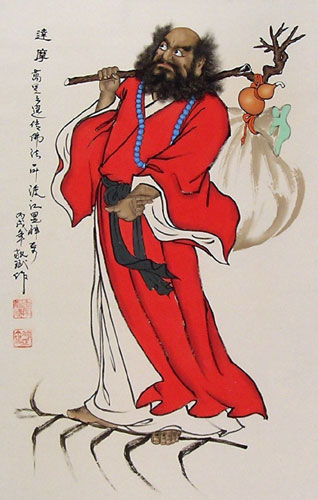 Bodhidharma – 5th -6th Century
A semi-mythical figure.

Travelled from India to China and started the Ch’an/Zen lineage there

Regarded as the first Ch’an ‘Patriarch’ in China

Empahsised the importance of meditation.

De-emphasised the importance of Karma

Emphasised the realisation of one’s Buddha-nature (Tathagatagarbha)
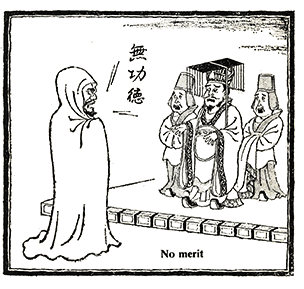 De-emphasis of Karma
Emperor Wu inquired of Bodhidharma, “I have up until now built temples, had sutras copied, and supported monks and nuns. What merit is there in these things?”

Bodhidharma curtly replied, “No merit!”
Nine years of Wall Gazing – one legends say that his legs actually fell off and that he cut off his eye-lids.  Yikes!
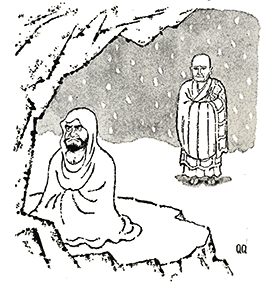 Teachings:

Tathagatagarbha (Buddha-nature) – we are already enlightened.  We just have to realise it.

Words and concepts cannot describe enlightenment

Karmic merit is of no use in the path to enlightenment.  Emphasis on meditation.  

Morality therefore a result of enlightenment, not part of the path towards it.
First Six Patriarchs (China)
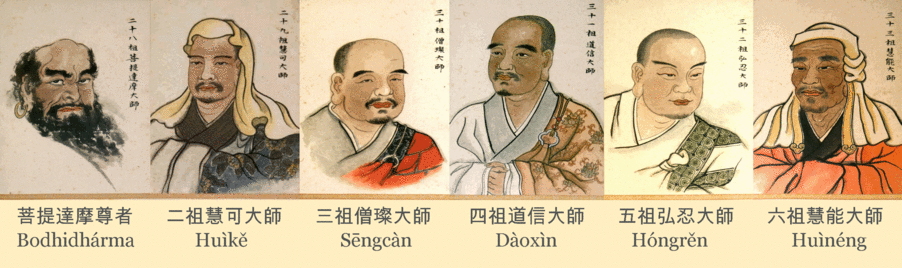 Huineng – 6th Chan Patriarch (638-713)
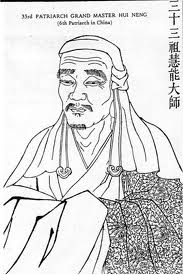 Was said to be poor and illiterate but had a moment of enlightenment when he overheard the Diamond Sutra being chanted

Codified much of early Chan beliefs in the form of ‘The Platform Sutra’

Gives Chan/Zen much of its Chinese flavour by incorporating Chinese ‘aesthetics’ into its concentration practices
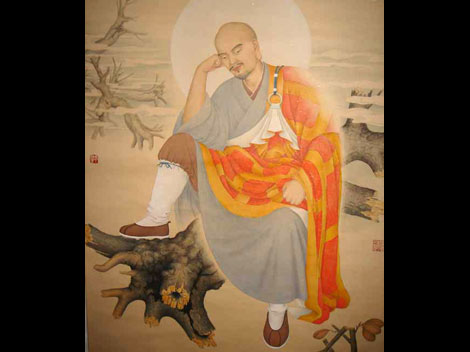 Linchi/ Rinzai

Named after Linji Yixuam – a rather eccentric master who used some extreme methods to provoked enlightened thoughts in his pupils.

Incorporates martial arts, as well as other chinese aesthetics, which led it to being viewed as a warrior class only branch of Zen.  Because of this association peasant classes did not take a lot of interest in it.
Rinzai views on Enlightenment

Buddha-nature

Kensho – insight into true nature

Satori – sudden enlightenment
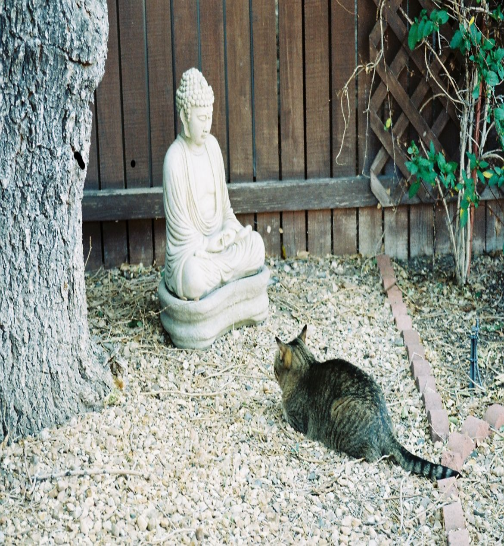 Rinzai Methods and Practices

Zazen – Sitting Meditation

Samu – physical movement or work

Koans – riddling non-sensical questions/statements

Mondos – riddling stories
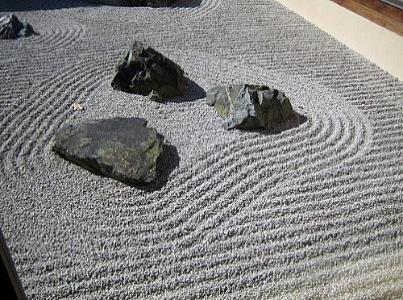 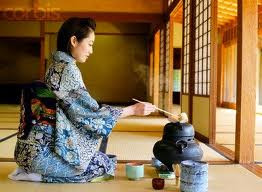 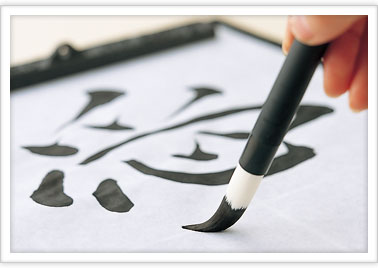 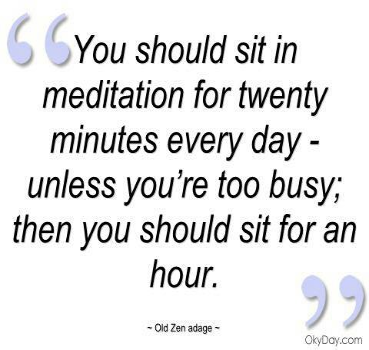 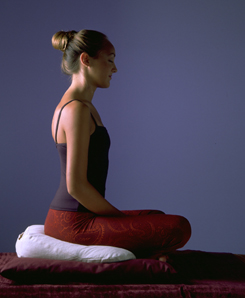 Satori/Kensho

Sudden insight into your Buddha-nature

Moments of enlightenment

One aims to repeat these temporary experiences until they are permanent
Traditional Koans

Designed to initiate moments of Satori – when the mind perceives things in a non-conceptual way

“what is the sound of one hand clapping”

“Does a falling tree make a sound of no one is around to hear it?”

“What is the original face?”

Modern, non-traditional koans

“Does a bear poop in the woods?”

“If you can get past, can you get future?”
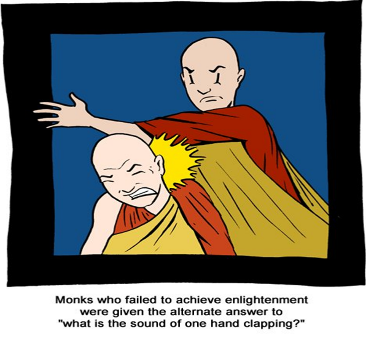 Eisai: 1141 –  1215

Was a Tendai monk but went to China and eventually adopted Rinzai Zen.

On return to Japan he established the very first Zen Temple but faced much opposition from other sects, especially those with imperial patronage near the capital of Kyoto

Eventually he re-located to Kamakura where he was welcomed by the uprising Samurai

Rinzai from very beginning became associated with the Samurai warrior class
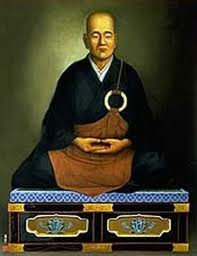 Soto Zen
Also known as ‘Farmers’ Zen’
‘No need to seek enlightenment, just be enlightened’

‘Zazen and Enlightenment are one’


‘Shikantaza’ – nothing but sitting
Without Thinking
Dogen believed that it is meaningless to seek enlightenment if we are already enlightened.  However, we do not allow are enlightened nature to manifest itself.  Therefore, meditation is the purest expression of our enlightened nature.

How is this so?

We already perceive everything exactly as a buddha does.  The difference is that we go further and impose concepts onto everything that those things do not necessarily have.  A buddha simply does not do this.

So how can we do it too?

By neither ‘thinking’ nor ‘not-thinking’

This is achieved by the practice of ‘Without-Thinking’
Without Thinking
What might be the problem with

‘Thinking’

‘Not-Thinking’

And what, then is meant by ‘Without-Thinking’?
Dogen – 1200 - 1253
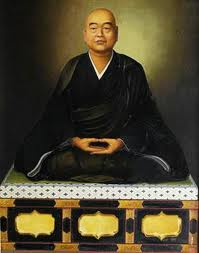 Dogen was orphaned at an early age and entered the Tendai monastery at age 7

As a teenager he was troubled by the idea of Buddha-nature – that if the Buddhas always had ‘original Enlightenment’ then why did they seek to become enlightened and why should we?

At 17 he was advised to seek the answer at the newly established Rinzai Zen temple.

From there he was encouraged to travel to China like Eisai did and study with the Ch’an masters there.

While in China he became disillusioned with the Rinzai emphasis on Sudden Enlightenment and relocated to the Caodong (Soto) monastery that he had heard about.

Here his spiritual instincts are realised
On his return, Dogen tried to set up a Soto Zen temple near the capital Kyoto but eventually had to abandon that plan due to political backlashes against Zen and Pure Land from the imperial court.  He headed a little further north and established many Soto Zen temples there.  

Although the Samurai based at Kamakura supported Rinzai Zen they saw no objection with Soto and its de-emphasis on the martial arts yet appreciation of mindful discipline in everyday life.
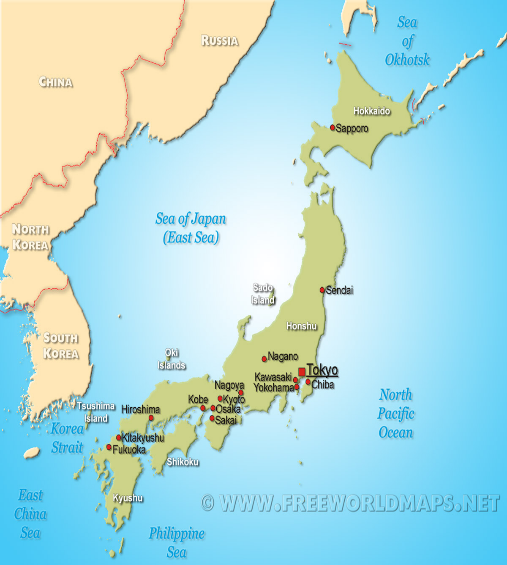 You already are enlightened!
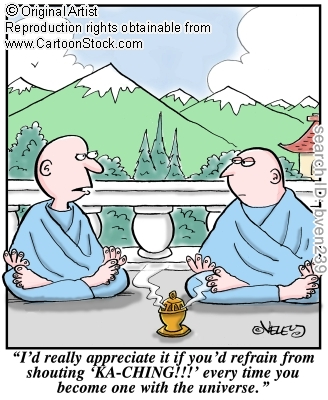 So why bovver meditate at all?

For Dogen, meditation is Enlightenment.  While one is sitting on the cushion one is a buddha.  There is no need to realise enlightenment so the emphasis on Soto practice is to simply be enlightened.

Meditation therefore simply connects you with your inner buddha.  The more you meditate the more in tune with your buddha-nature you are.
Shikantaza and other Soto Practices
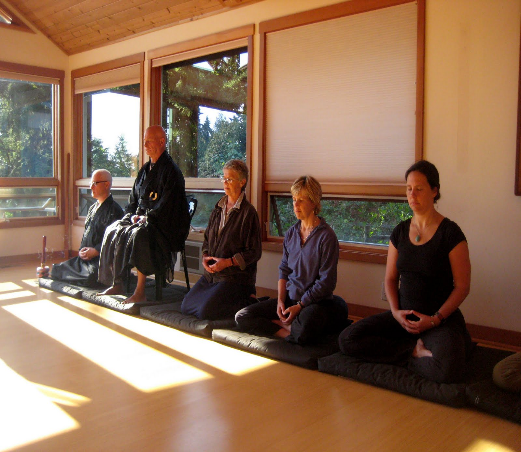 The main Soto practice is Zazen.  Soto monks might spend up to 6 hours (altogether) a day meditating.  Other concentration practices (Samu) are practiced as well such as
Tea ceremony, poetry, and gardening.

However, martial arts is specifically de-emphasised in order to make Zen approachable for the peasant classes.
Zen Today
Much innovation in the 20th Century

DT Suzuki and other popular transmitters of Zen are uninterested in the ritual and hierarchical aspects of Zen that they see has beset Japanese Buddhism.  They teach a version of Zen for Westerners who are more interested in meditation more than anything.

After the Meiji revolution of the 1850s and abandonment of feudalism Rinzai became less homogenous to the warrior class.  This has allowed the mixing of Zen styles and techniques and the a flurry of new martial arts styles from non-warrior classes such as Karate.
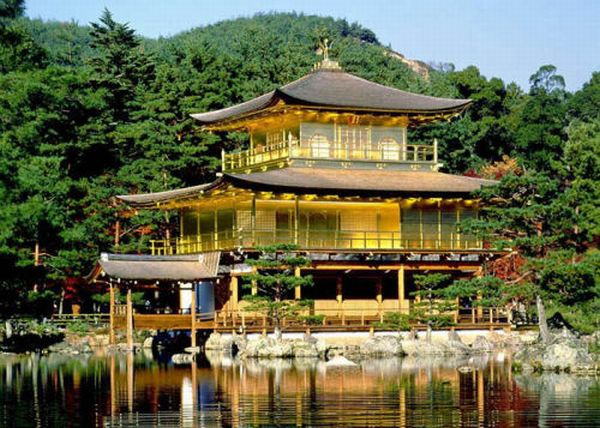 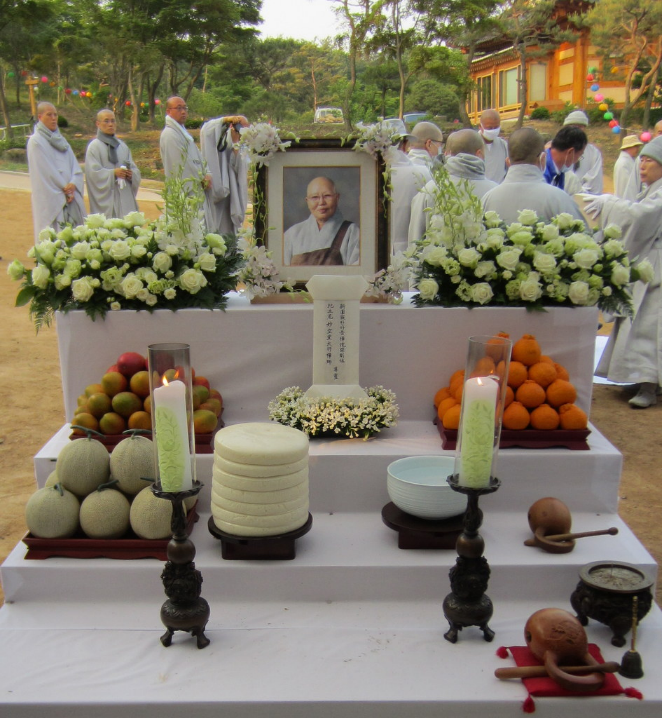 Funerals are a huge part of Zen temple life.  80% of Japanese buddhists visit temples to honour and pray for loved ones.
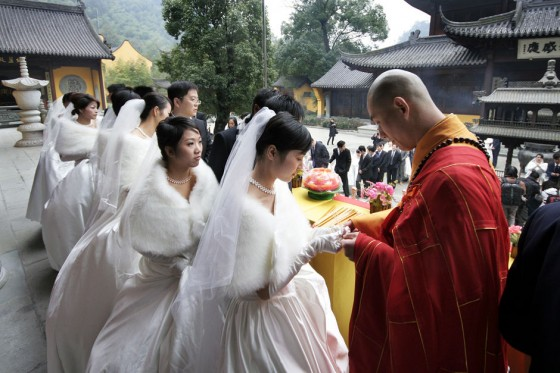 Buddhism plays less role in other sacred rites such as naming ceremonies for babies and weddings.  

In fact, the increasing trend in Japan is to have a Western ‘White Wedding’ – in a church if possible.
America 
Originally Zen was practiced only by Asians but since 50s and 60s there are many trained American Zen Roshis.

Below is a picture of some teachers from ‘Boundless Way’ Zen which amalgamates Rinzai and Soto practices
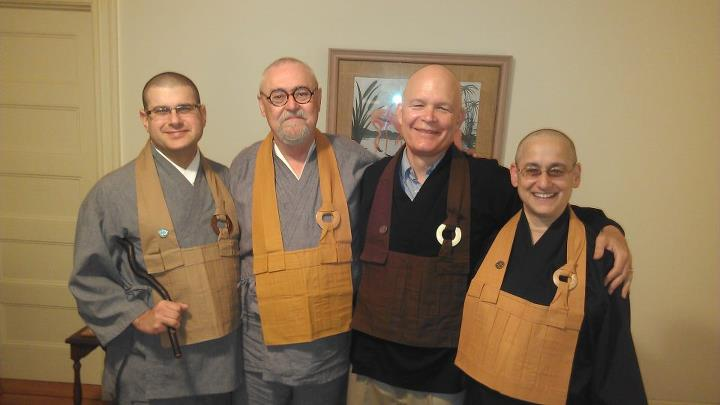 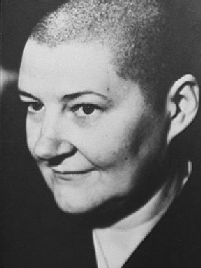 Houn Jiyu-Kennett – Peggy Kennett 1924-1996
Roshi Jiyu-Kennett founded the Order of Buddhist Contemplatives here in England and is headquartered at Throsel Hole Priory in Northumberland.  

She was the first Western woman to be given the title of ‘Roshi’ after having spent much time studying in Japan.  Her appointment as a Roshi was also done in public which was very rare at that time in Japan. 

She initially attended lectures on Rinzai Zen from DT Suzuki in London but in Japan was attracted to Soto Zen.
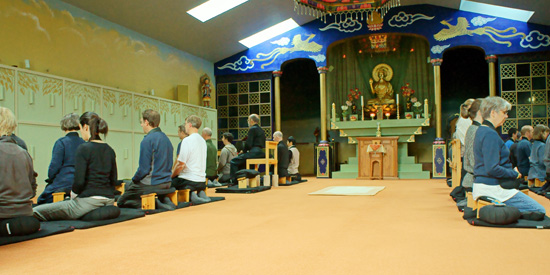